Sistem Operasi
Linux (Debian)
Tokoh Linux
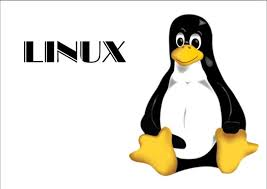 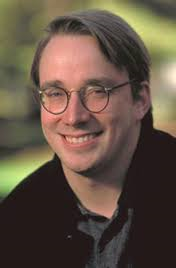 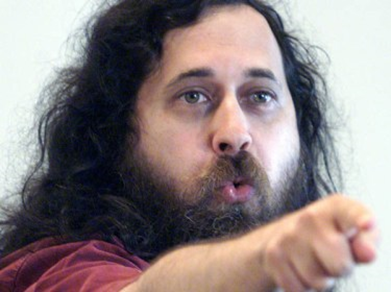 Distro Linux
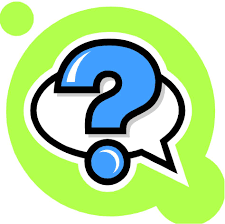 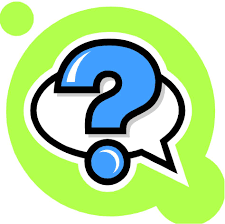 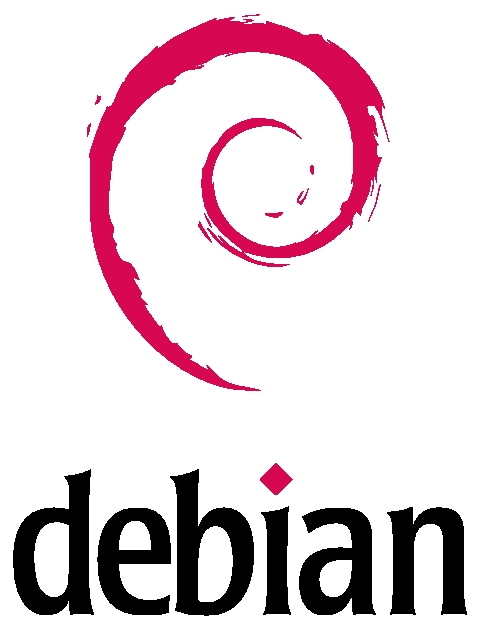 Kelebihan Debian:
Paket Debian dikenal super-stabil
Kestabilan program yang telah teruji
Sistem hanya di-reboot setelah mengganti kernel, mati listrik, atau pergantian perangkat keras.
Non komersial yang dihasilkan oleh para sukarelawan dari seluruh dunia yang saling bekerjasama melalui Internet, sehingga dapat dikembangkan atau dipakai secara gratis.
...
Kelebihan Debian:
...
Free Software, artinya dapat mengambil/ menyalin source program Linux tanpa dikenai biaya dan dapat memperbanyak, memodifikasi serta menyebarluaskan secara bebas
Open Source, artinya semua listing program dari source code sistem operasi tersebut dapat dilihat dan dimodifikasi tanpa adanya larangan dari siapapun
Debian Linux merupakan sistem operasi cross platform yang dapat dijalankan pada hampir semua jenis/tipe komputer yang ada saat ini.
Kekurangan Debian:
Siklus pengembangan distro sangat konservatif (lambat)
Tidak ada “dead line” , jangka waktu antar rilis dapat bertahun-tahun.
Versi software yang dipakai debian biasanya lebih tua dari yang sudah rilis saat ini
Memasukkan software versi terbaru ke dalam distronya sulit dilakukan karena software tersebut harus benar-benar teruji dari sisi keamanannya ataupun kestabilannya
Sulit dikonfigurasi pada saat install pertama kali
Tiga Jenis Partisi
Partisi Primary : 
Partisi utama di harddisk untuk system operasi umumnya. 
Jumlah partisi primary untuk system yang dapat dibuat maksimal 4 partisi, berbeda dengan sistem DOS hanya mengizinkan satu. 
Jenis partisi ini menempati nomor partisi 1, 2, 3 dan 4. 
Misalnya harddisk sda bisa dibuat sda1, sda2, sda3 dan sda4.
Tiga Jenis Partisi
Partisi Extended : 
Partisi ini berfungsi mengatasi keterbatasan pembagian partisi. 
Partisi Extended tidak menangani pengolahan data secara langsung. 
Untuk dapat menggunakannya, kita harus menciptakan Partisi Logical terlebih dahulu.
Tiga Jenis Partisi
Partisi Logical : 
Partisi yang akan selalu dibuat di dalam partisi extended. 
Nomor partisi akan selalu dimulai  5 dan seterusnya. 
Jika ada 3 jenis partisi logical maka masing-masing akan menempati sda5, sda6, dan sda7.
Sistem Berkas Linux
EXT4 file system
EXT3 file system
EXT2 file system
Btrfs (B-Tree File System) file system
ReiserFS 
XFS file system
FAT16 file system
FAT32 file system
Filesystem Hierarchy Standard
direktori teratas disebut direktori root, ditandai dengan forward slash (/).
di bawah direktori root (/) berisi sub direktori :
/bin, /boot, /dev, /etc, /home, 
/lib, /lost+found, /misc, /mnt, 
/proc, /root, /sbin, /tmp, /usr, /var
Filesystem Hierarchy Standard
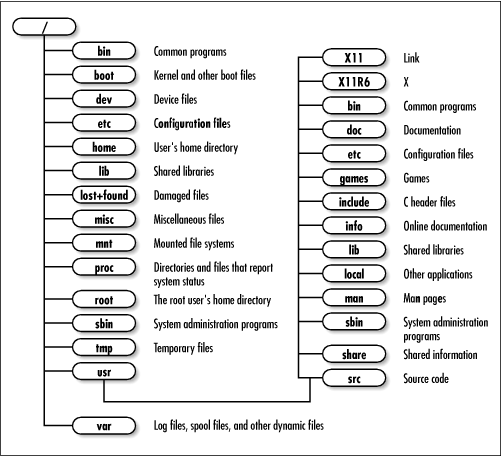 Struktur direktori/file debian GNU/Linux:
Struktur direktori/file debian GNU/Linux:
Struktur direktori/file debian GNU/Linux:
Direktori-direktori di atas adalah direktori induk, dibawahnya masih terdapat sub direktori, antara lain:
Debian
Instalasi Sistem Operasi Debian
Explore Desktop Linux XWindow
Command Line Interface (CLI)
Instalasi Paket Aplikasi (debian, bin dan tar)
Latihan
Partisi Minimal Untuk Linux Debian
ROOT --> / 
Partisi utama 
minimal space untuk instalasi dibutuhkan 4 GB

SWAP --> /swap 
	memori cadangan ketika memory komputer penuh (virtual memory)
 	disarankan SWAP = 2 x memory
Instalasi Sistem Operasi Debian
Instalasi dan Setting Virtualbox
Instalasi Sistem Operasi Debian
Partisi
Explore Desktop Linux XWindow
Latihan
Command Line Interface (CLI)
Perintah Dasar Linux
& adduser alias bg cat cd chgrp chmod chown cp fg find grep gzip halt hostname kill less login logout ls man mesg mkdir more mount mv passwd pwd rm rmdir shutdown su tail talk tar umount unalias unzip wall who xhost + xset zip
Perintah Dasar Linux
Perintah Dasar Linux
Perintah Dasar Linux
Penggunaan tar http://cubnetwork.com/menguasai-tar-command-di-linux/
Perintah Dasar Linux
Perintah Dasar Linux
Perintah Dasar Linux
Melihat Manual Command Line
man [perintah]
Contoh:
$ man ls
& 	menjalan perintah di secara background
Misal:
$ wget http://wordpress.org/latest.tar.gz &
adduser 	menambahkan user
# adduser waluyoadi_hadinimgrat
# passwd ningrat#
alias	memberi nama lain dari sebuah perintah biasanya perintah yang panjang dibuat nama lain yang lebih pendek atau mudah diingat.

Misalnya bila Anda ingin perintah ls dapat juga dijalankan dengan mengetikkan perintah dir, maka buatlah aliasnya sbb:
$ alias dir=ls
Untuk melihat tampilan warna-warni, coba jalankan perintah berikut:
$ alias dir="ls -ar --color:always"
Melihat perintah-perintah yang mempunyai nama lain saat ini, cukup ketikkan alias (tanpa argumen).
unalias 		membatalkan sebuah alias
$ unalias dir
apt-cache	Untuk mencari aplikasi yang telah didownload oleh apt-get.
$ apt-cache search apache2
apt-get	Untuk menginstall atau uninstall aplikasi di linux, sebagian keluarga linux yang menggunakan adalah debian dan turunannya. Contoh untuk menginstall aplikasi apache:
$ apt-get install apache2
Untuk mengecek pembaruan dari aplikasi yang terinstall di linux.
$ apt-get update
Untuk memperbarui aplikasi di linux, biasanya digunakan setelah apt-get update.
$ apt-get upgrade
cat 	Menampilkan isi dari sebuah file di layar. 
Contoh:
$ cat /nama/suatu/file
cp 		menyalin file atau copy. Misalnya untuk menyalin file1 menjadi file2 
	$ cp <file1> <file2>
find
mencari file sesuai dengan kriteria yang ditentukan. 
Sintaksnya adalah perintah itu sendiri diikuti dengan nama direktori awal pencarian, kemudian nama file (bisa menggunakan wildcard, metacharacters) dan terakhir menentukan bagaimana hasil pencarian itu akan ditampilkan. Misalnya akan dicari semua file yang berakhiran .doc di current direktori serta tampilkan hasilnya di layar:
$ find -name *.doc -print
$ find ~ name *.doc
Contoh hasil:
. /public/docs/account.doc
. /public/docs/balance.doc
. /public/docs/statistik/prospek.doc
. /public/docs/statistik/presconf.doc
grep 	Global regular expression parse atau grep adalah perintah untuk mencari baris-baris yang mengandung teks dengan kriteria yang telah Anda tentukan pada file yang diberikan.

	Format perintah:
$ grep [opsional] <teks> <file>
Misalnya akan dicari file-file yang mengandung teks marginal di current direktori:
$ grep marginal <file>
diferent.doc: Catatan: perkataan marginal luas dipergunakan di dalam ilmu ekonomi prob.rtf: oleh fungsi hasil marginal dan fungsi biaya marginal jika fungsi prob.rtf: jika biaya marginal dan hasil marginal diketahui maka biaya total
$ grep hello latihan/satu/coba.txt
gzip 
Ini adalah software kompresi zip versi GNU, fungsinya untuk mengkompresi sebuah file. Sintaksnya sangat sederhana:

$ gzip <namafile>
Walaupun demikian Anda bisa memberikan parameter tertentu bila memerlukan kompresi file yang lebih baik, silakan melihat manual page-nya. Lihat juga file tar, unzip dan zip.
Halt
Perintah ini hanya bisa dijalankan oleh super user atau Anda harus login sebagai root. Perintah ini untuk memberitahu kernel supaya mematikan sistem atau shutdown.
hostname
Untuk menampilkan host atau domain name sistem dan bisa pula digunakan untuk mengesset nama host sistem.

Contoh pemakaian:
[user@localhost mydirectoryname] $ hostname
localhost.localdomain
kill	Perintah ini akan mengirimkan sinyal ke sebuah proses yang kita tentukan. Tujuannya adalah menghentikan proses. Format penulisan:
	$ kill <sinyal> <pid>

	PID adalah nomor proses yang akan di hentikan. Tidak tahu PID proses mana yang mau dibunuh? Cobalah bereksperimen dengan perintah:
	$ps aux | grep <myusername>
mkdir	Membuat direktori baru, sama dengan perintah md di DOS. a
Contoh : mkdir <nama folder> kemudian enter
$mkdir mahasiswa
mount	Perintah ini akan me-mount filesystem ke suatu direktori atau mount-point yang telah ditentukan. Hanya superuser yang bisa menjalankan perintah ini. Untuk melihat filesystem apa saja beserta mount-pointnya saat itu, ketikkan perintah mount. Perintah ini dapat Anda pelajari di bab mengenai filesystem. Lihat juga perintah umount.

	$ mount 
	/dev/hda3 on / type ext2 (rw) none on /proc type proc (rw) /dev/hda1 on /dos type vfat (rw) /dev/hda4 on /usr type ext2 (rw) none on /dev/pts type devpts (rw,mode=0622)
tail	menampilkan 10 baris terakhir dari suatu file. Default baris yang ditampilkan adalah 10 tapi Anda bisa menentukan sendiri berapa baris yang ingin ditampilkan:
	$ tail <jumlah baris> <file>
Instalasi file di Linux
.tar.gz 
	.sh 
		.deb 
			.bin
File berekstensi tar.qz 
Tape Archive sering disebut Tarball disingkat dengan tar 
digunakan untuk meng-arsipkan dan mengkompresi source code atau backup suatu program.
dapat menyimpan hak akses penting dalam source code atau backup sistem linux yang tidak dimiliki oleh format file lainnya.
	
	File tar.gz terdiri dari dua bagian yaitu tar dan gz dimana:
tar hanya melakukan pengarsipan, tidak melakukan kompresi, sedangkan 
kompresi dilakukan oleh gzip atau 7z.
Pengarsipan dan pengkompresian dilakukan secara bersama-sama sehingga file hasil kompresian dari gzip menjadi nama_file.tar.gz dan 7z dengan file hasil kompresiannya bernama nama_file.tar.7z. 
a. 	Melalui File/Package Manager
	Untuk menginstall file berekstensi tar.gz, maka file tersebut haruslah diekstrak terlebih dahulu. Pada file manager seperti Konqueror atau Nautilus. Lakukan klik kanan pilih extract here.
b. 	Melalui terminal console
1. 	Ekstrak file tar.gz atau tar.bz2
	$ tar -xzvf nama file.tar.gz

2. 	Masuk ke direktori dimana file diekstrak.
	$ cd folder_ekstrak

3. 	Baca file README atau INSTALL yang terdapat pada folder hasil ekstrak sebagai petunjuk utama melakukan instalasi file.
4. Periksa ketersediaan file pendukung lainnya
	Periksa ketersediaan library pendukung sebelum source code dikompilasi dengan perintah:
	$./configure

	Jika library yang dibutuhkan untuk meng-compile tidak ditemukan/tersedia maka akan tampil pesan error, oleh karena itu lakukan instalasi library yang dibutuhkan lebih dahulu.
Instalasi file(.tar.gz .sh .deb .bin) di linux
5. Kompilasi source code menjadi file binary sehingga siap untuk dijalankan dengan perintah:
	$ make

6. Lakukan instalasi  dengan terlebih dahulu berpindah sebagai user root. 
	$ su
	dan lanjutkan dengan
	#make install
2.	File berekstensi .sh
a. 	Buka Terminal
b. 	Letakkan file .sh di folder Document
c. 	Pindah ke direktori dimana file .sh tersebut diletakkan dengan perintah:
	$ cd Document
d. 	Ketikkan perintah: sh namafile.sh 
		/Document$ sh namafile.sh
e.		Silahkan tunggu proses instalasi file hingga selesai dilakukan
3. File berekstensi .deb
		Melakukan instalasi file berekstensi .deb di Linux dapat dilakukan dengan :
Lakukan double click atau klik kanan lalu pilih Open
Instalasi melalui terminal
Buka Terminal
Letakkan file di folder nama_folder
Pindah ke direktori nama_folder dengan perintah 
	cd nama_folder
Untuk menginstall hanya satu file ketik perintah :
	# dpkg -i namafile.deb
	Namun jika paket yang ingin diinstall lebih dari satu gunakan perintah berikut 
	# dpkg -i *.deb
	Perintah di atas akan menginstall semua file yang berekstensi .deb yang terdapat dalam folder tersebut.
 
Jangan lupa memberikan password root
Proses instalasi akan dilakukan dan tunggulah hingga selesai.
4.		File berekstensi .bin
Buka terminal
Berpindah ke direktori dimana tempat file .bin tersebut berada dengan perintah
	cd nama_folder
Pastikan file tersebut dapat dieksekusi dengan terlebih dahulu mengubah attribut filenya dengan perintah chmod + x
	#chmod + x file.bin
	
	Contohnya:
	chmod+x GoogleEarthLinux.bin
Jalankan perintah instalasi dengan mengetikkan ./file.bin
	Misal:./GoogleEarthLinux.bin
Tekan tombol “Enter” untuk memulai proses installasinya dan tunggu hingga selesai dilakukan.
Hak Akses
di Linux
Hak Akses di Linux
Hak akses pada file:
r: read (baca), w: write (tulis) dan x: execute (eksekusi)

Contoh:
#ls –l
drwxrwxrwx 3 root users 4096 1996-02-02 10:59 allusersdrwxr-xr-x 14 gagoyiku gagoyiku 4096 1996-02-02 08:36 gagoyikudrwxrwxr-x 2 root users 4096 1996-02-02 08:37 windowshare
Kolom pertama pada hasil diatas menggambarkan perijinannya, terdiri atas 10 karakter.
Karakter pertama menunjukkan apakah objek tersebut adalah sebuah direktori (d), file (-), atau sebuah link ( l ) yang merujuk kepada direktory atau file lainnya
3 karakter selanjutnya akan memperlihatkan ijin untuk membaca, menulis dan menjalankan objek dimaksud, bagi si pemilik objek
3 karakter selanjutnya akan memperlihatkan ijin untuk group pengguna yang mengatur objek
3 karakter selanjutnya akan memperlihatkan ijin untuk pengguna yang lain
Hak akses pada file:
r   => read (baca)
w => write (tulis)
x  => execute (eksekusi)

Contoh:
#ls –l
drwxrwxrwx 3 root users 4096 1996-02-02 10:59 allusersdrwxr-xr-x 14 gagoyiku gagoyiku 4096 1996-02-02 08:36 gagoyikudrwxrwxr-x 2 root users 4096 1996-02-02 08:37 windowshare
...
Kolom ke tiga akan menunjukkan pemilik objek
Kolom ke empat akan menunjukkan group pengguna pemilik objek tersebut
Kolom terakhir menunjukkan nama dari objek di system
drwxrwxrwx 3 root users 4096 1996-02-02 10:59 allusersdrwxr-xr-x 14 gagoyiku gagoyiku 4096 1996-02-02 08:36 gagoyikudrwxrwxr-x 2 root users 4096 1996-02-02 08:37 windowshare
Dari hasil di atas, dapat dibaca bahwa :
pemilik dari direktori windowshare adalah root dan group pengguna yang memiliki direktori tersebut adalah group users yang memiliki hak untuk baca, menulis dan menjalankan berbagai macam operasi di folder tersebut; sedangkan pengguna lainnya yang tidak termasuk root dan anggota group users hanya bisa membaca dan menjalankan file (read only).
Mengubah Hak Akses
Suatu File
chmod
PERINTAH CHMOD “numeric MODE”
Perizinan suatu file/direktori menggunakan kode hak akses di linux dengan 3 digit nomor
4 => membaca (read), 2 => menulis,1 => menjalankan sebuah file.
Contoh:
sebuah file hanya bisa untuk di baca (4) dan di tulis (2) tapi tidak untuk di jalankan, maka perintah 4+2 = 6. 
Menggunakan cara yang sama apabila kita ingin memberikan hak akses hanya untuk membaca maka perintah 4
memberikan semua hak akses yang ada (baca, tulis, ekseskusi) perintahnya 7 => 4+2+1).
Kode akses tersebut dikombinasikan dengan urutan hak akses atas  suatu file:
user => pemilik 
group => group pemilik dan 
Others => pengguna lain
Perintahnya :

chmod <3 digit nomor> <objek yang ingin di set>
# chmod 777 /home/windowshare
semua pengguna bisa menulis, membaca, dan menjalankan file di folder tersebut
Misalnya untuk memberikan ijin baca(4), tulis(2) dan eksekusi(1) file coba2 kepada owner, perintahnya adalah:
# chmod 700 file1
Latihan:
Bagaiman perintah chmod untuk memberikan hak akses file di linux dengan aturan sbb:
user (pemilik) dapat membaca tulis dan eksekusi
group hanya dapat membaca
orang lain (selain pemilik dan pengguna lain di group) tidak dapat membaca, tulis, jalankan file tersebut
Perintahnya :
	chmod 740 nama_filenya
PERINTAH CHMOD “SYMBOLIC MODE”
Kalau pada Numeric Mode menggunakan angka-angka, maka pada symbolic mode mempergunakan huruf yang bisa dikombinasikan
chmod [flags] [u/g/o/a] [+/-/=] [r/w/x]
Kombinasi [u/g/o/a] digunakan mengatur hak akses pengguna, yaitu :
u => user pengguna yang memilikinya, 
g => group yang memilikinya, 
o => other/pengguna lain yang bukan termasuk dalam group pemiliknya, 
a => all – semua pengguna. 

Operator 	“+” utk menambah hak akses, 
“–” utk mengurangi hak akses) dan 
“=” utk set hak akses

dikombinasikan dengan perintah pilihan selanjutnya yaitu :
r (read – membaca), 
	w (write – menulis) dan 
		x (execute – menjalankan) sebuah file
Contoh Kasus:
Folder windowshare hanya bisa dipergunakan oleh pemiliknya saja, perintahnya :
#chmod u+rwx,og-rwx /home/windowshare
#chmod u=rwx,og-rwx /home/windowshare
semua orang hanya memiliki hak akses untuk membaca saja
#chmod a+rx-w /home/windowshare
Memberikan hak akses sekaligus isi folder tersebut (recursive)
#chmod -R a+rx-w /home/windowshare
Contoh Kasus:
Misalnya untuk memberikan ijin baca dan eksekusi file coba1 kepada owner dan group, perintahnya adalah::
$ chmod ug+rx coba1
Untuk mencabut ijin-ijin tersebut:
$ chmod ug-rx coba1
Mengubah Kepemilikan File
Untuk mengubah kepemilikan sebuah file kita bisa mempergunakan perintah chown yang memiliki format yang sama dengan perintah chmod. Bedanya yang kita ubah adalah kepemilikan sebuah file. Sintak yang digunakan adalah:
chown <users> <objek yang ingin diubah>
Misalnya kita ingin mengubah kepemilikan folder latihan diatas, dari root kepada user dengan login andi, maka kita tinggal melakukan perintah:
# chown andi /home/latihan
Mengubah Group Pemilik File
Untuk mengubah group pemilik sebuah file dapat mengunakan perintah chgrp yang juga memiliki format yang sama dengan perintah chown. 
Gunakan perintah :

chgrp nm_group nm_direktory
Menambah Harddisk
1. Figure out the device name for the new device
fdisk -l
2. Next we’ll partion the new disk using the following command:
cfdisk /dev/sdb
3. Format the new disk using the ext3 filessystem
mkfs.ext3 /dev/sdb1
4. Mounting the drive to a new folder
mkdir /disk2
mount -t ext3 /dev/sdb1 /disk2
You can name the folder whatever your want and place it in a subfolder of another mounting point, for example /var/disk2
5. Add the new drive to fstab so that it will automatically mount when we reboot the machine. Add the following line to your fstab file (pico /etc/fstab)
/dev/sdb1 /disk2 ext3 defaults,errors=remount-ro 0 1
Now your new hard disk is mounted and ready to use.
6. Tampilkan blok harddisk
		lsblk
Info tentang harddisk
Menampilkan blok harddisk
		lsblk
Menampilkan info penggunaan harddisk
	df
Misalnya:
	df -h
top
Menampilkan info penggunaan harddisk
	ps -ax
	ps -ef
Mendownload di linux menggunakan wget
Penulisan
wget [link download]
Misal: 
wget https://wordpress.org/latest.tar.gz
dengan perintah di atas, wget akan segera mendownload file “https://wordpress.org/latest.tar.gz”
Hal di atas, jika koneksi internet terputus, maka harus mendownload ulang file tersebut, untuk menghindari ini dapat dilakukan dengan menambahkan -c (continue), sbb:
wget -c https://wordpress.org/latest.tar.gz
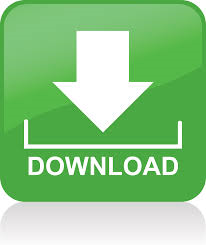 Mendownload di linux menggunakan wget
Menjalankan secara background:
wget -cb https://wordpress.org/latest.tar.gz
Ubah nama hasil download dengan menambahkan opsi -O
wget -c http://wordpress.org/latest.tar.gz -O wordpress.tar.gz
Untuk melihat proses download tersebut, anda dapat menjalankan perintah:
	tail -f wget-log
Mendownload beberapa paket yang disusun dalam sebuah file teks, diurutkan sesuai keiinginan dan dimasukkan dalam sebuah file, misalnya nama filenya daftar_mau_download.txt
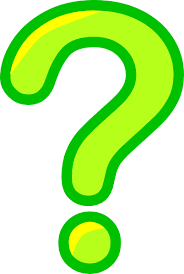 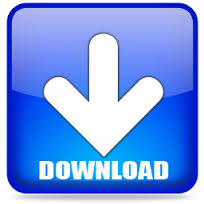 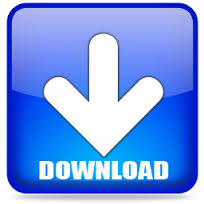 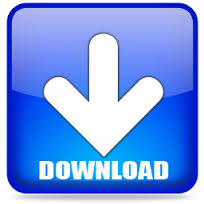 Tambahkan opsi -i
wget -ci daftar_mau_download.txt
Membatasi bandwidth saat download menggunakan wget, sehingga tidak terlalu menyedot bandwidth, maka jalankan perintah:
wget -c  http://wordpress.org/latest.tar.gz – -limit-rate=20k

dari perintah tsb, dilakukan pembatasan bandwidth download maksimal 20 kilo byte/second.
Sekian dan Terima Kasih